ЕЛЕНА БЛАГИНИНА
"ПАПЕ НА ФРОНТ"
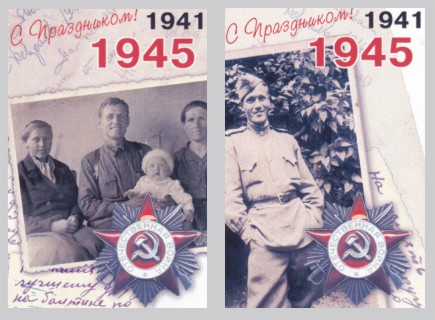 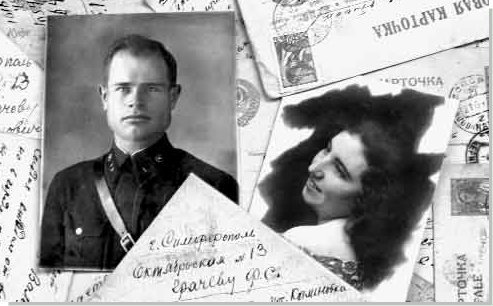 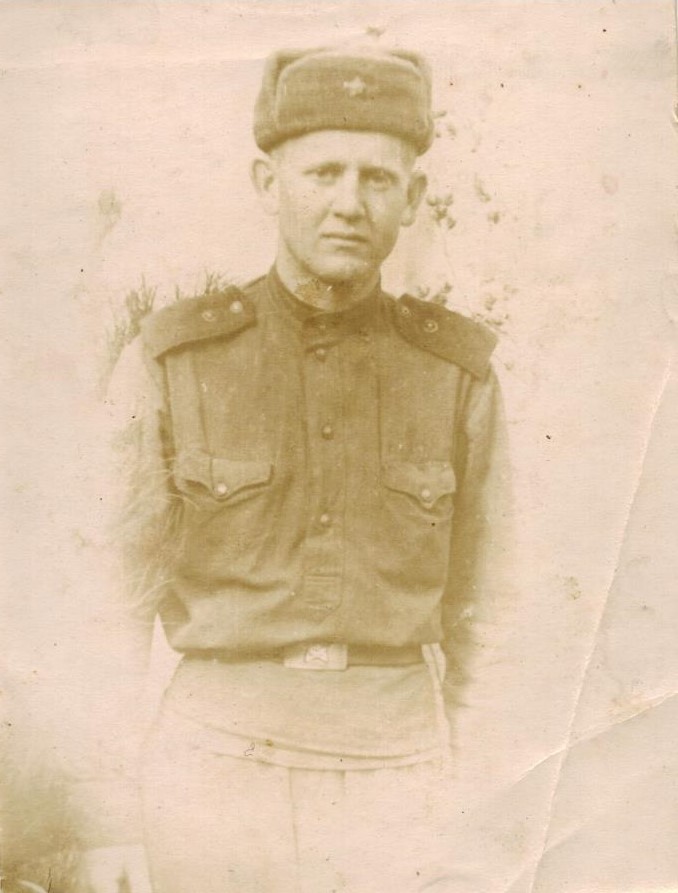 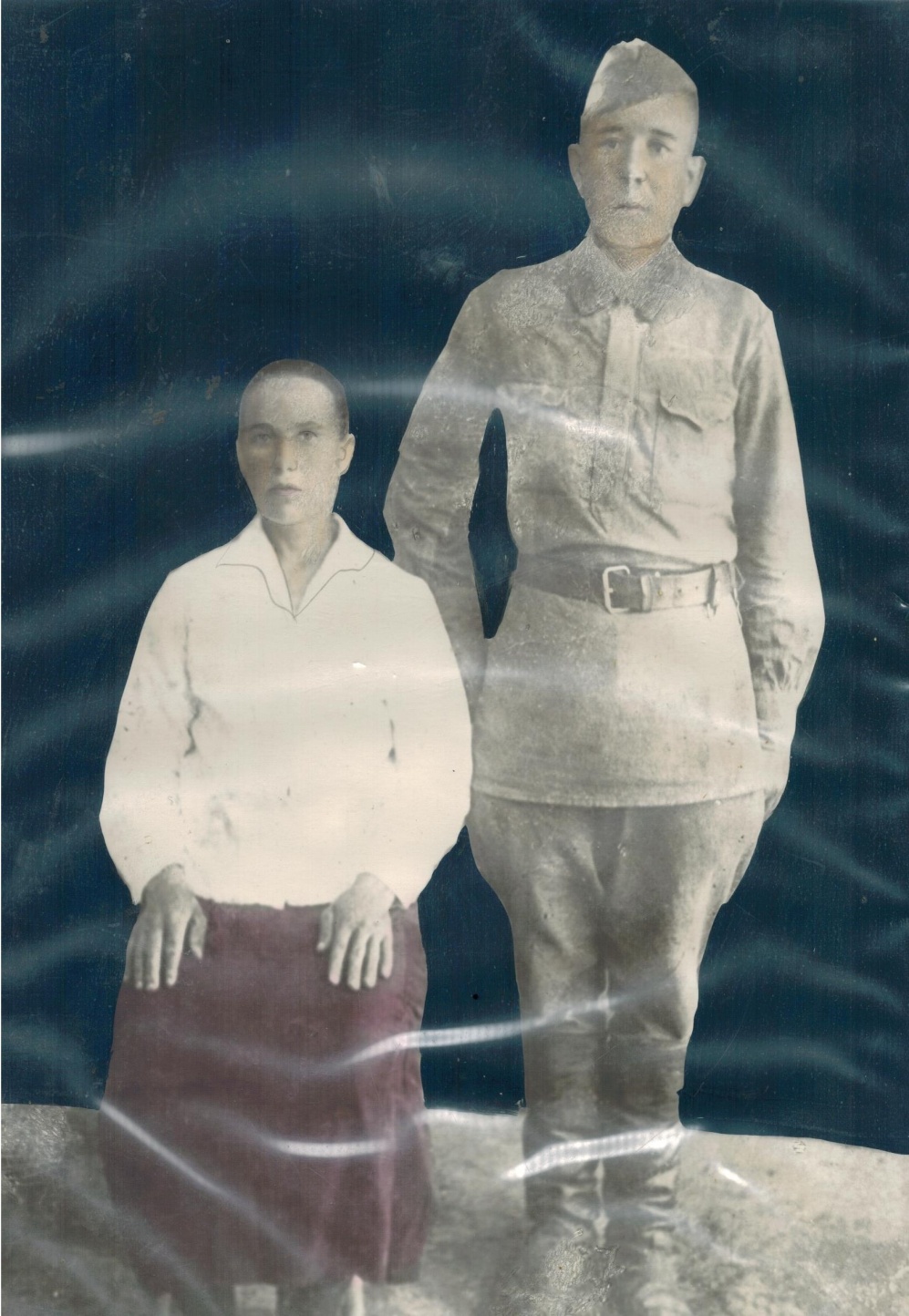 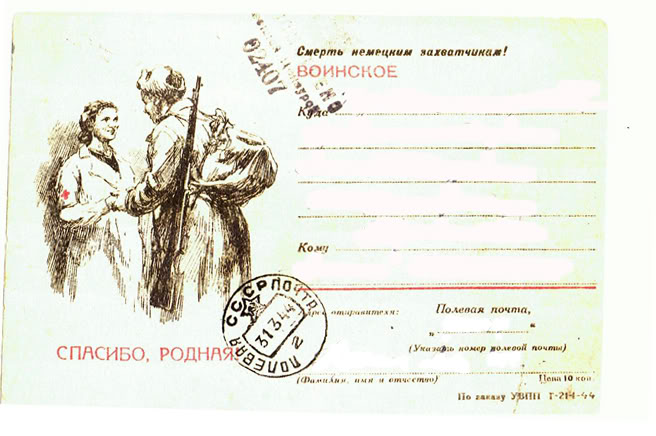 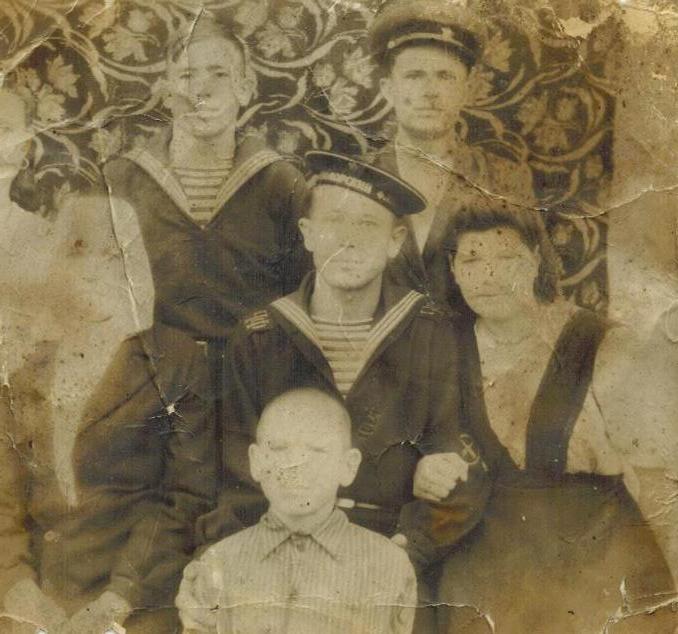 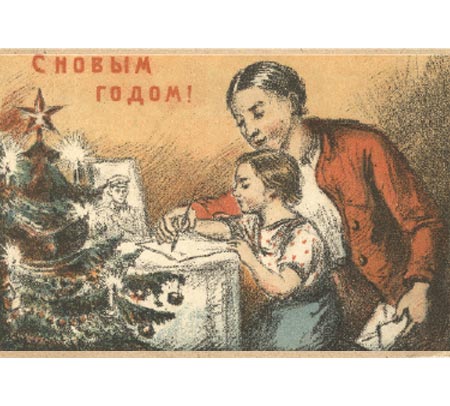 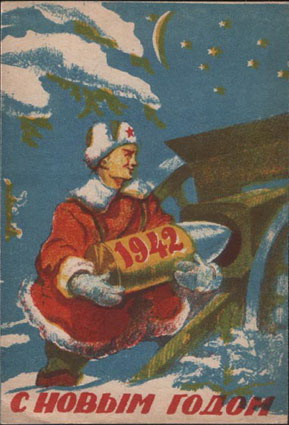 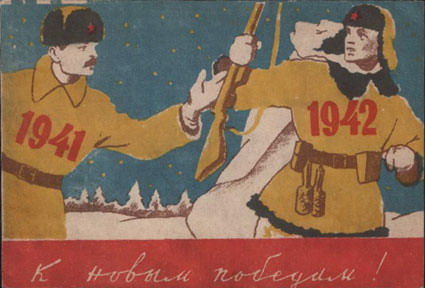 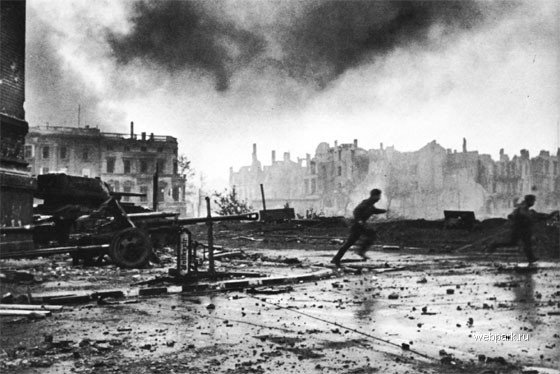 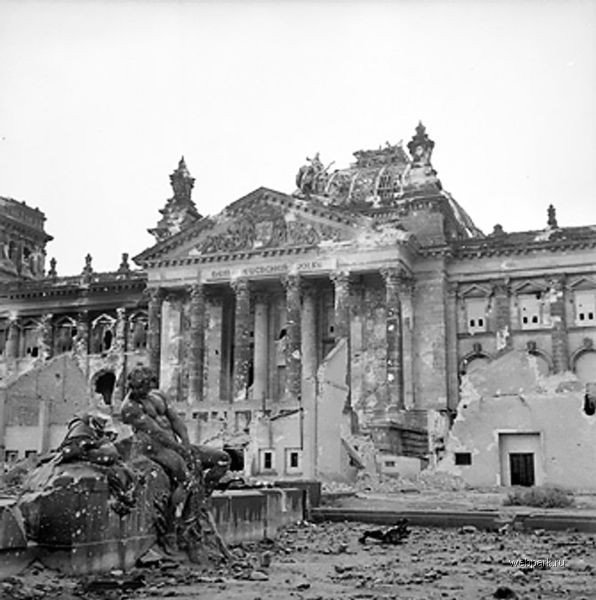 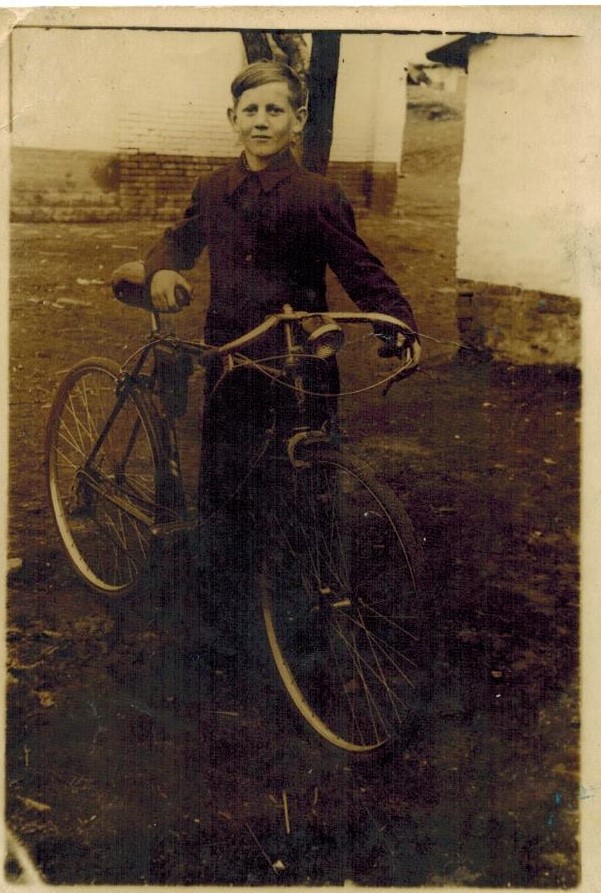 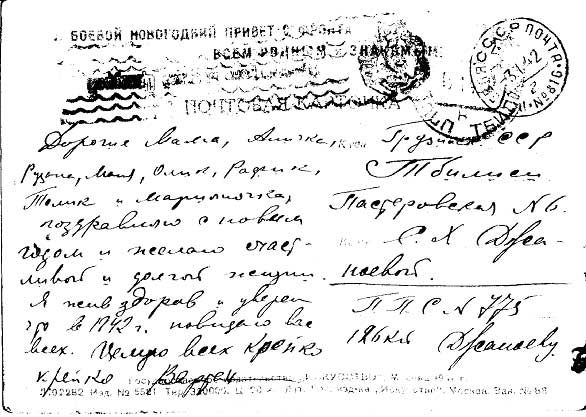 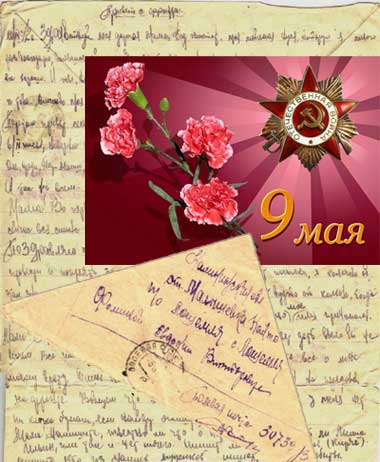 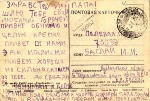 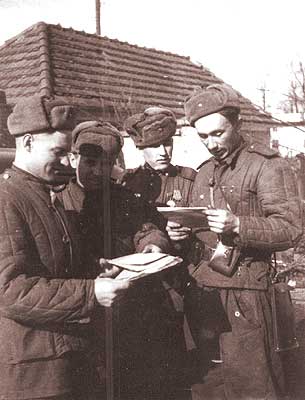 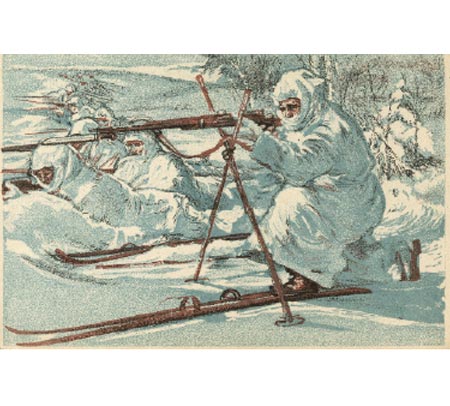 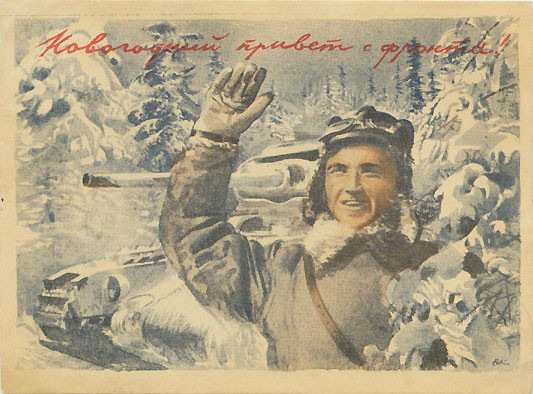 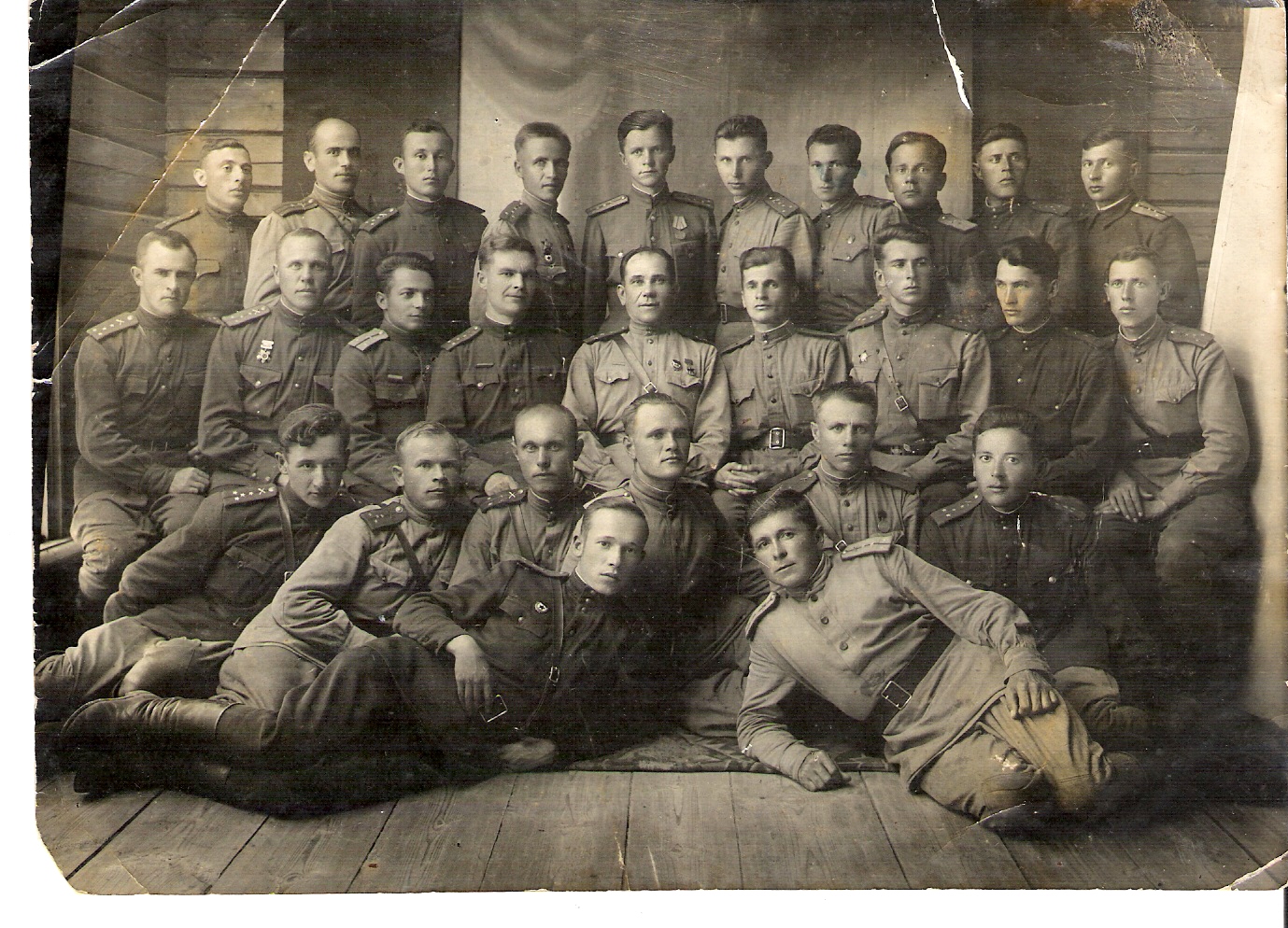 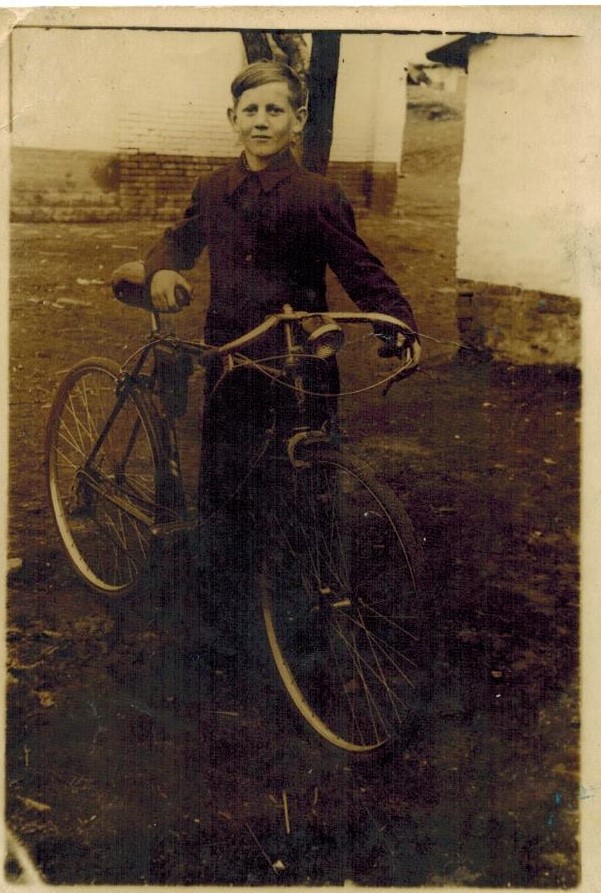 Твой сын ….